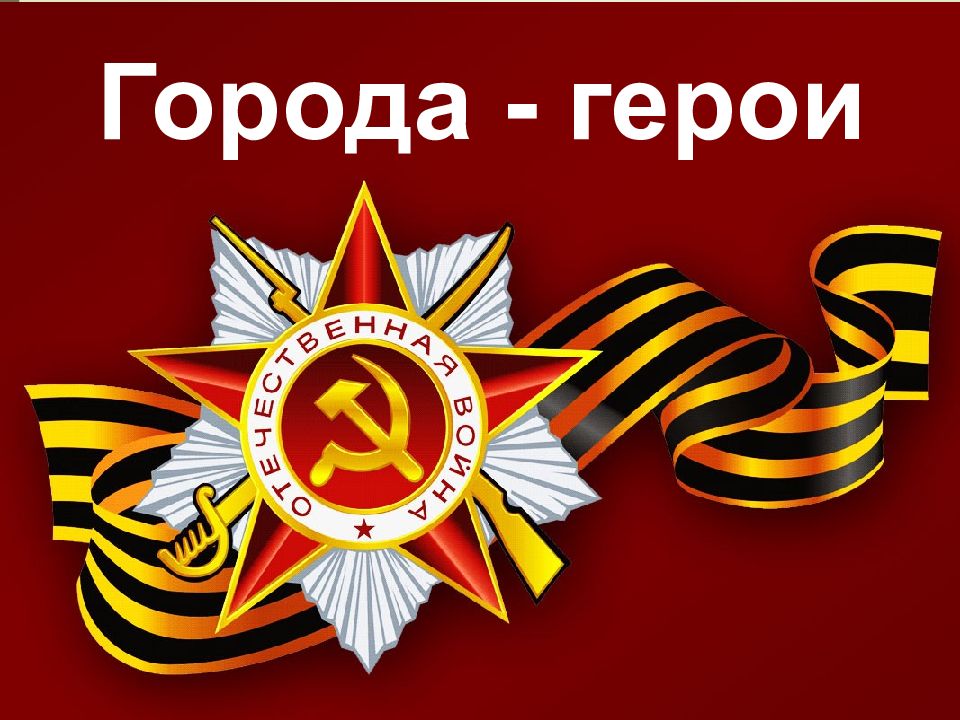 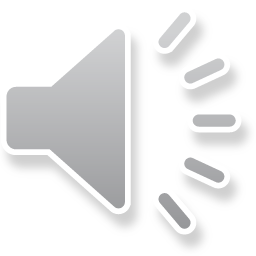 Подготовила: воспитатель МБДОУ "Детский сад № 10
 "Сказка" Безымянова О.В.
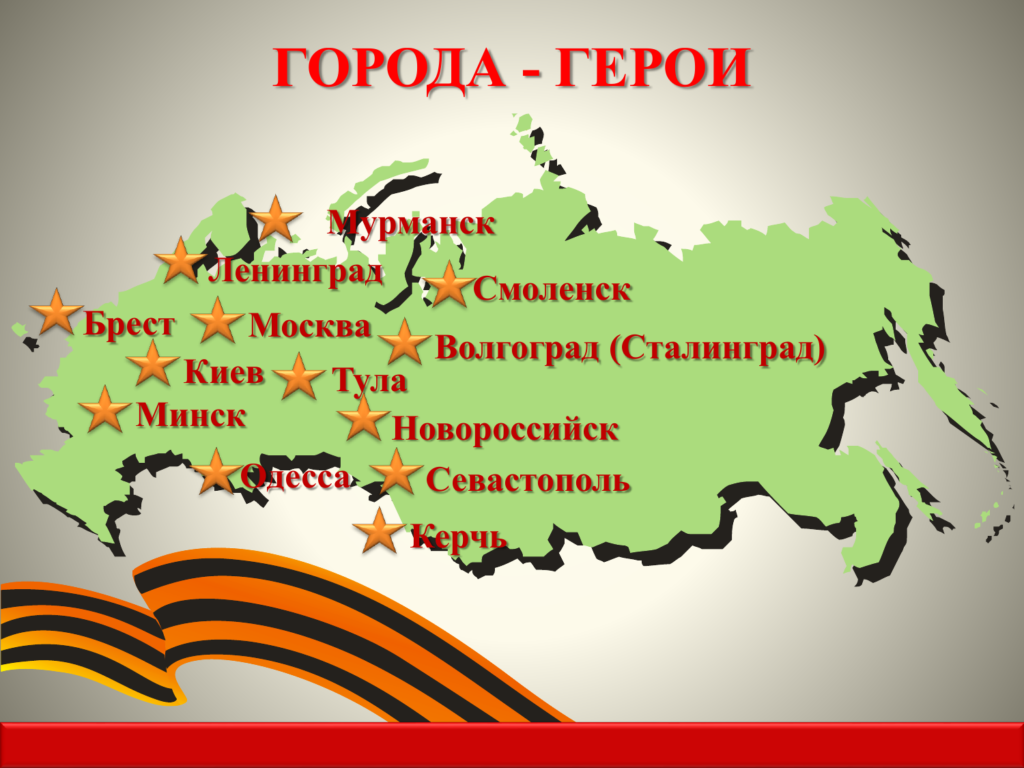 Почётное звание города-героя присваивалось  городам, жители которых проявили героизм и мужество в защите Родины в Великой Отечественной войне.
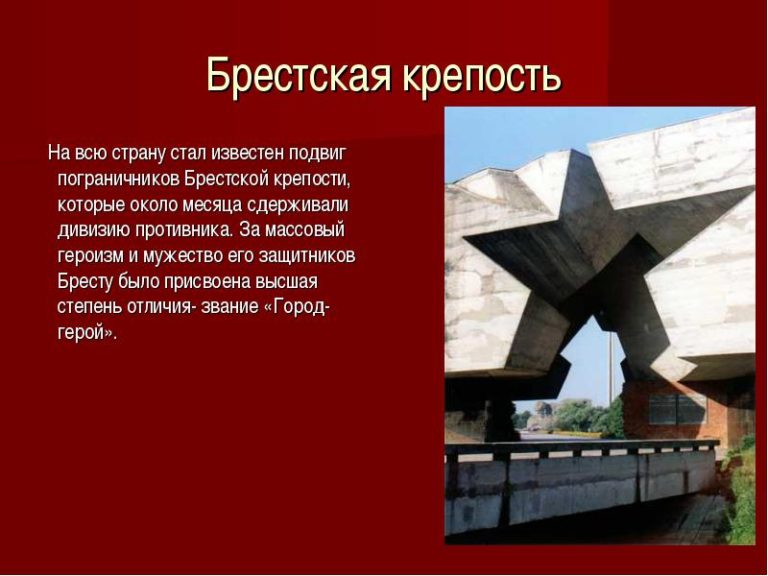 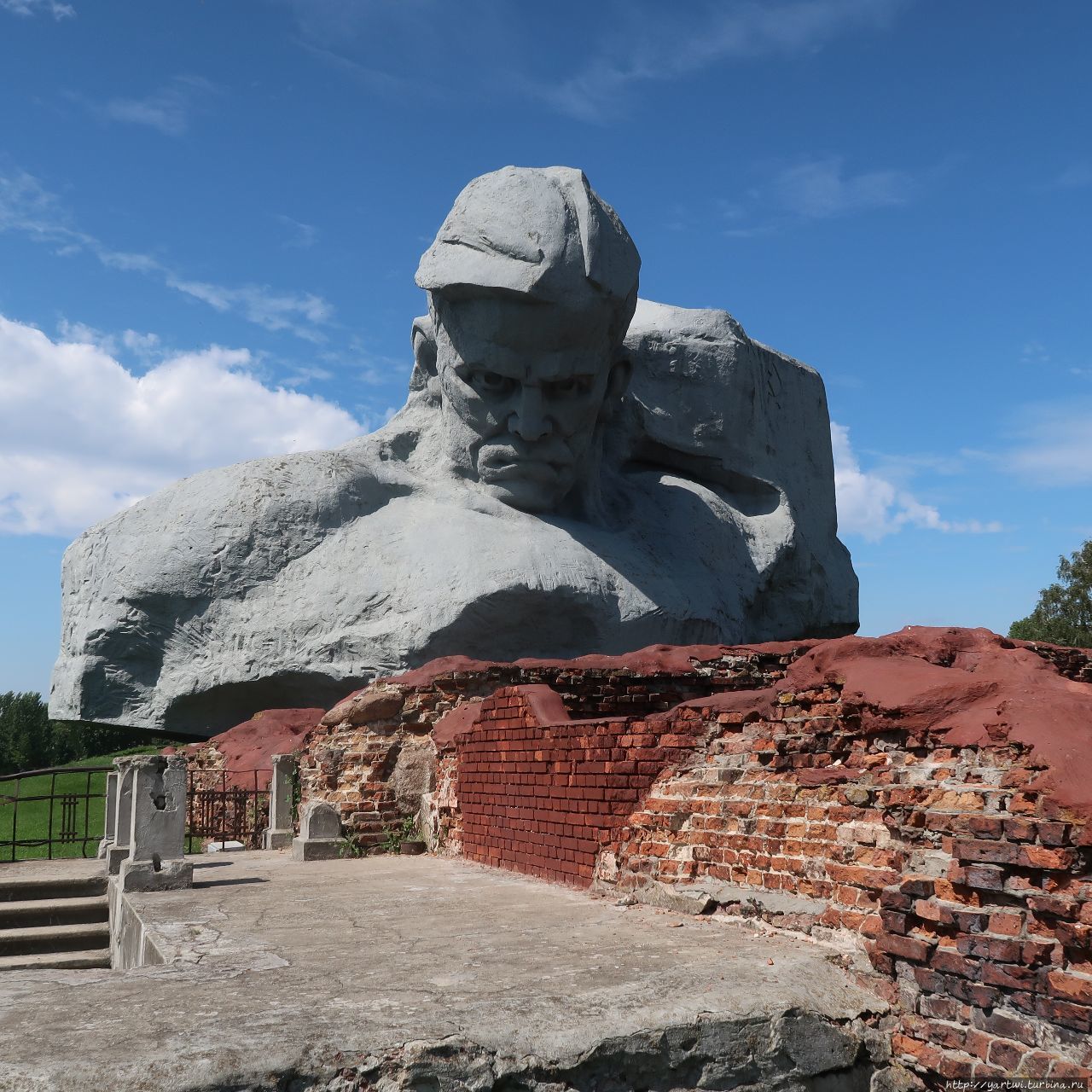 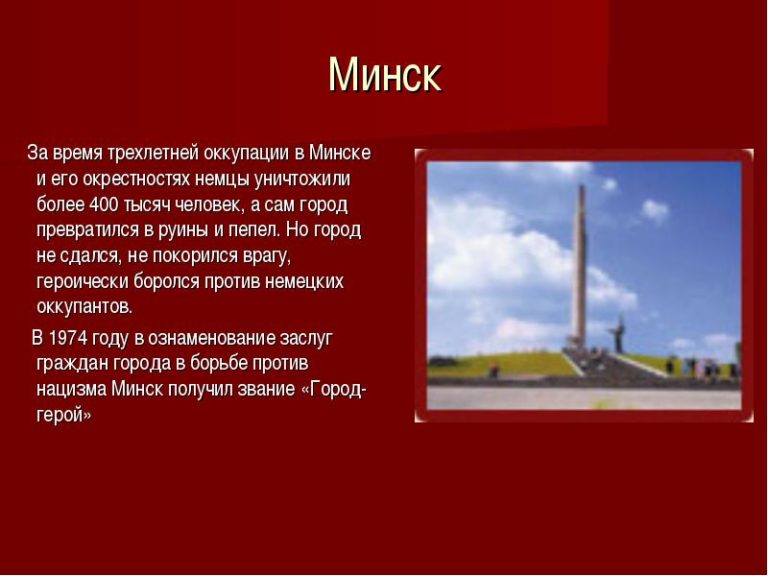 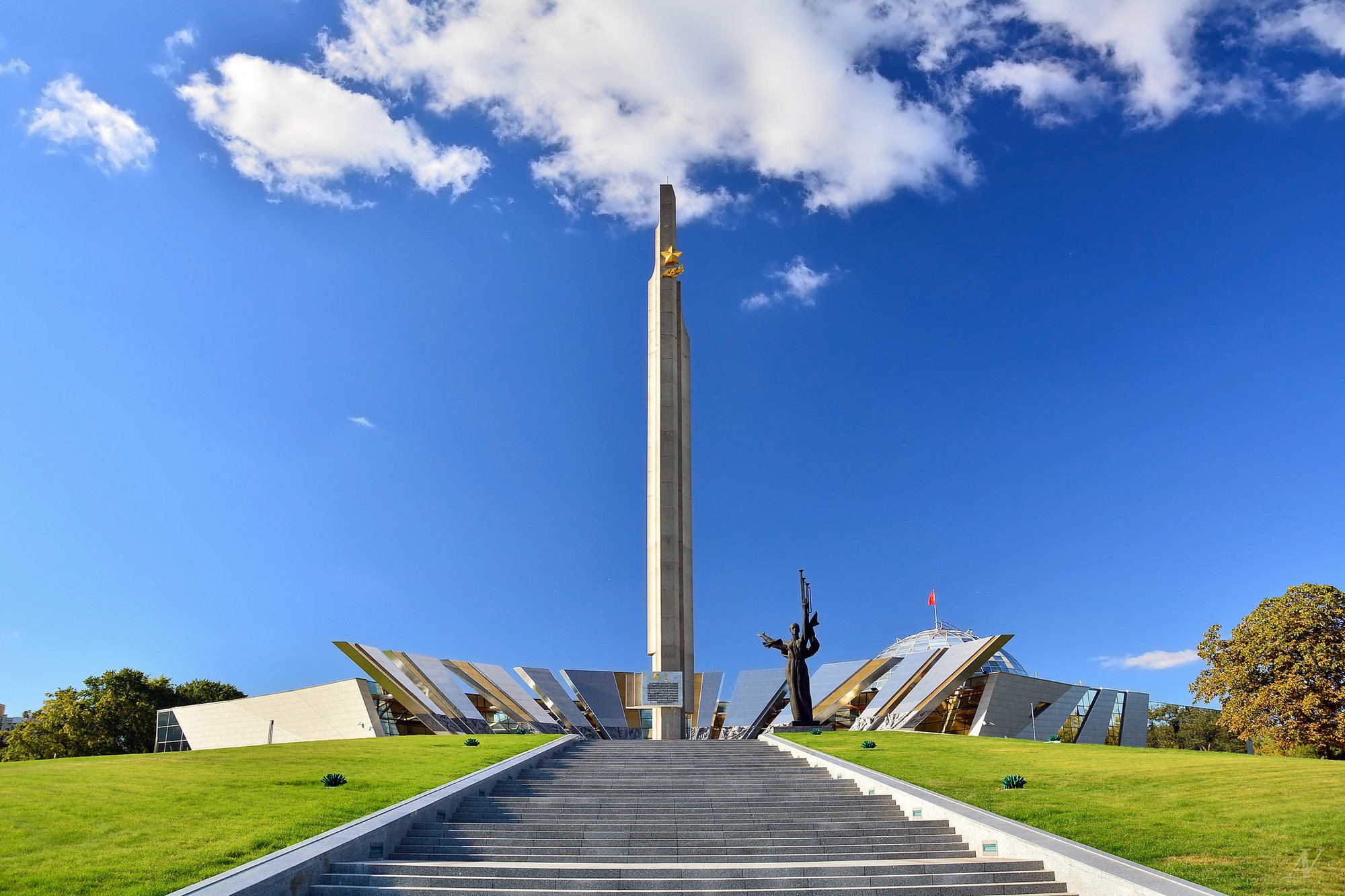 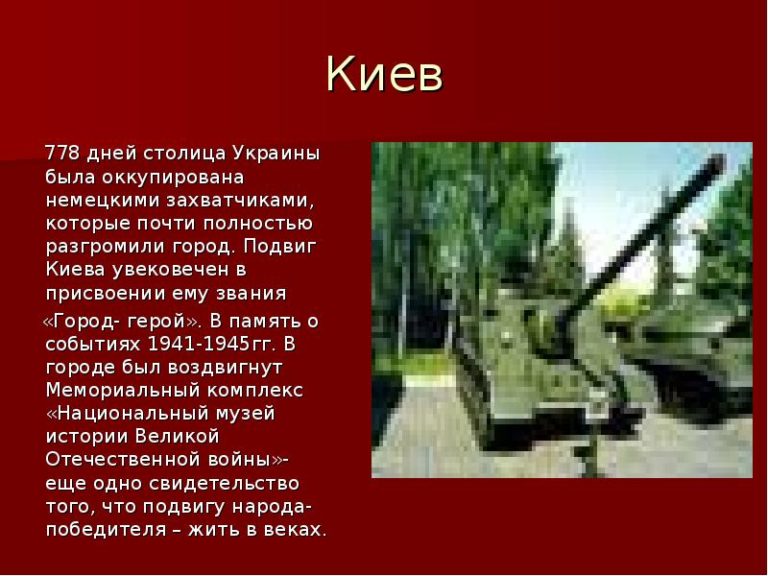 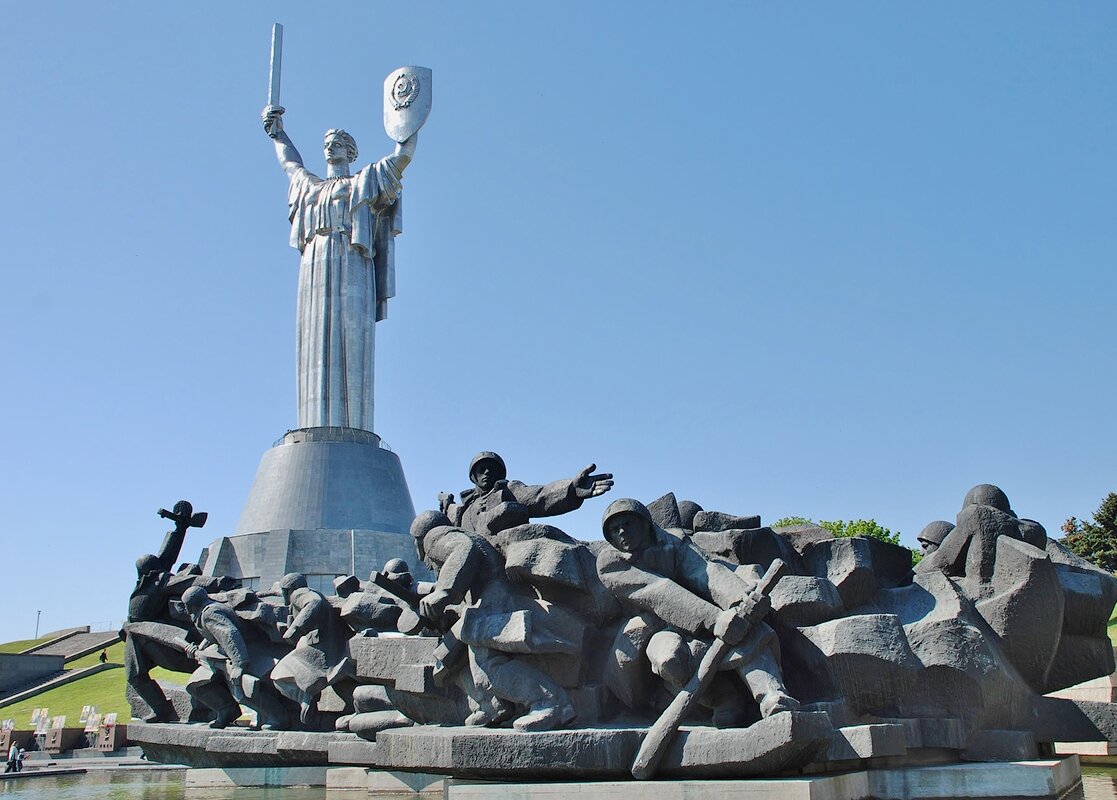 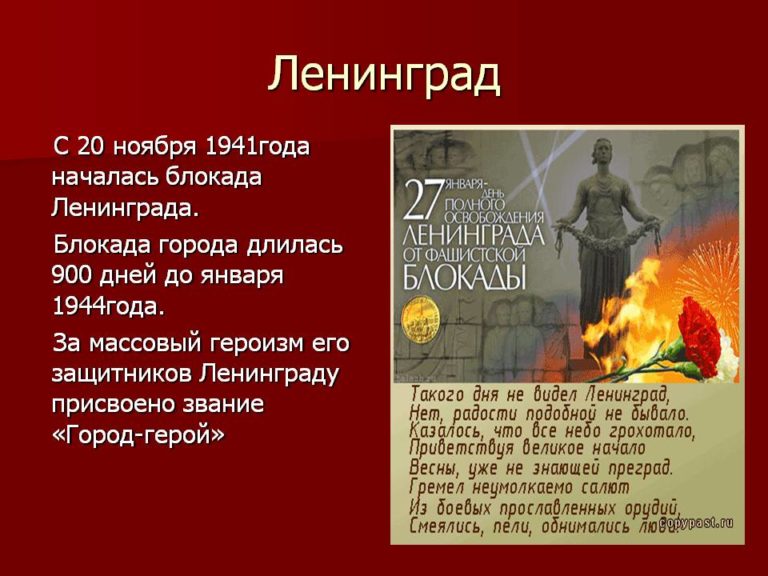 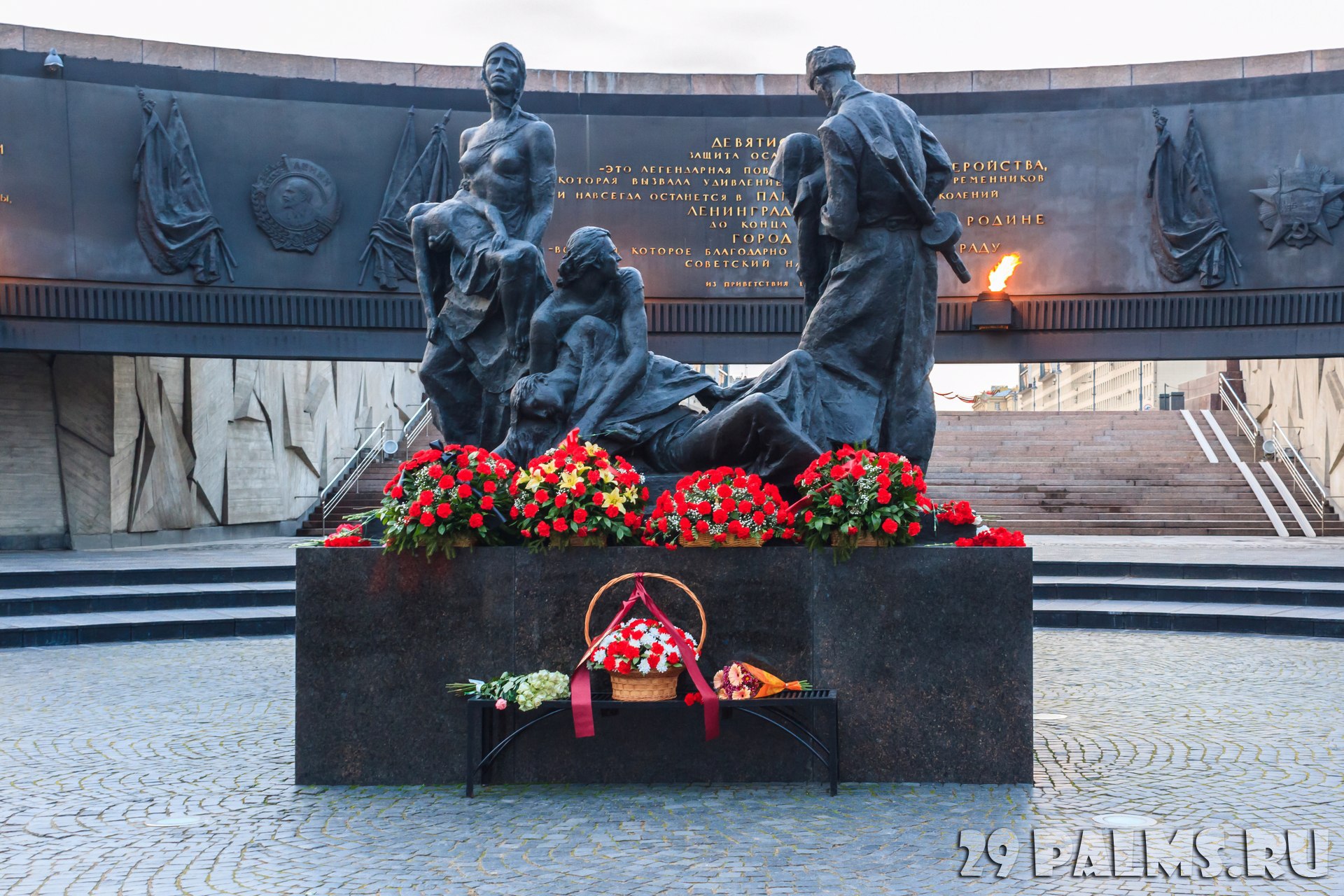 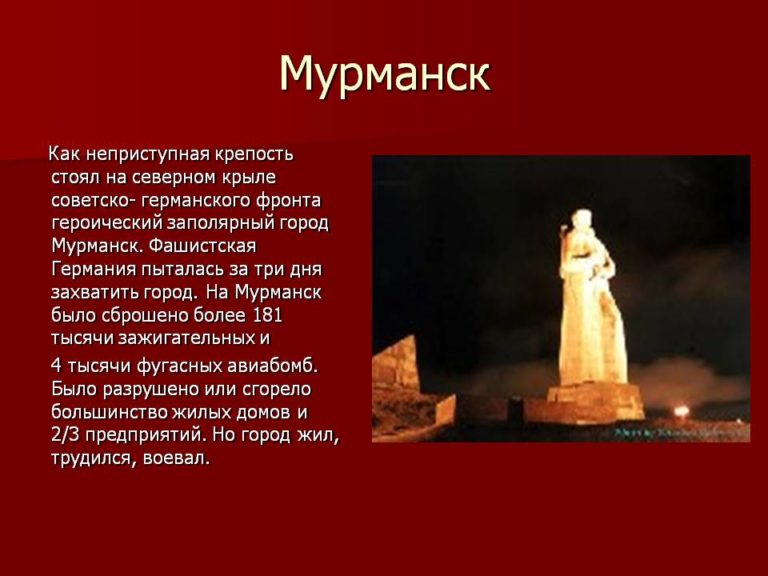 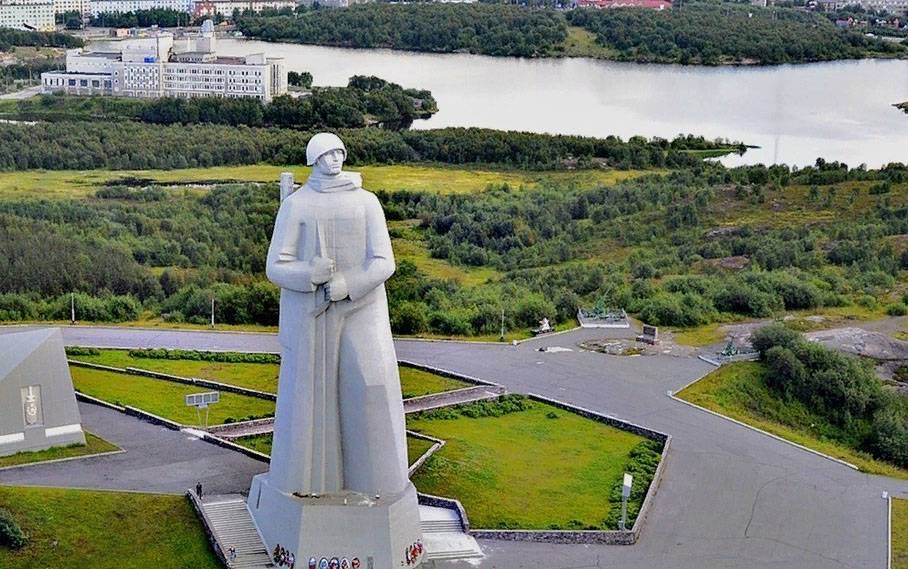 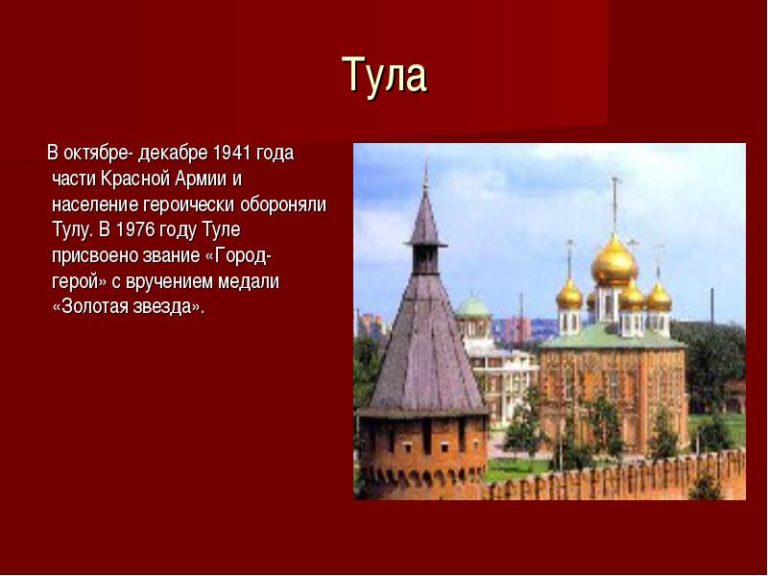 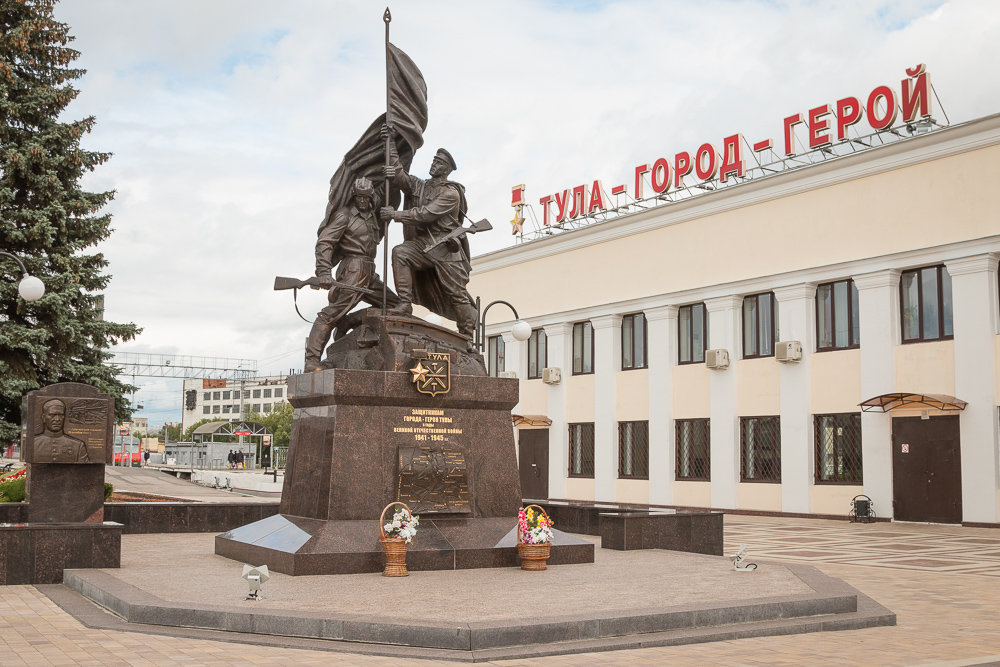 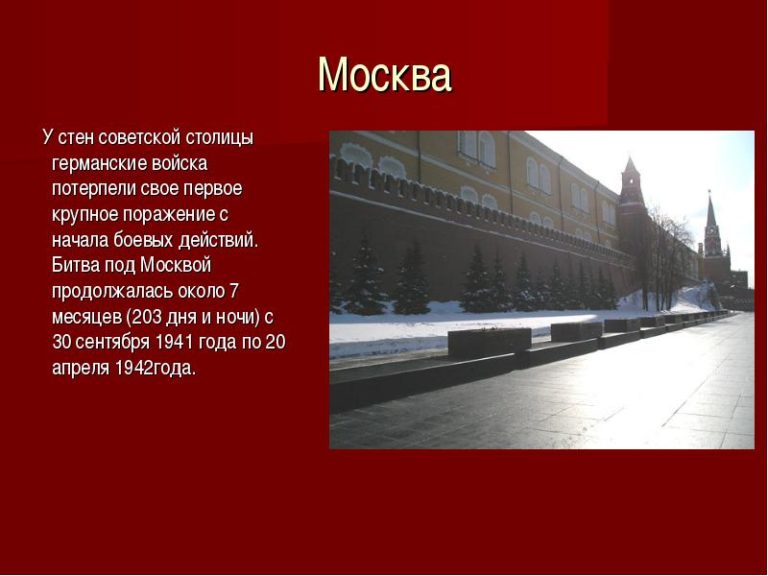 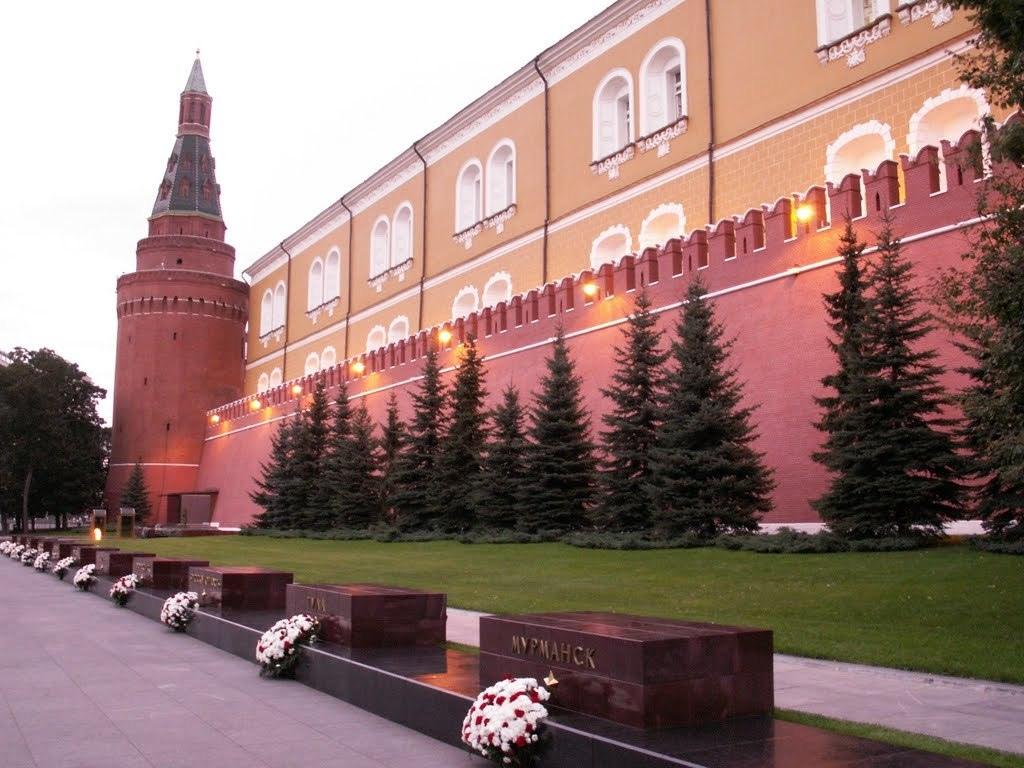 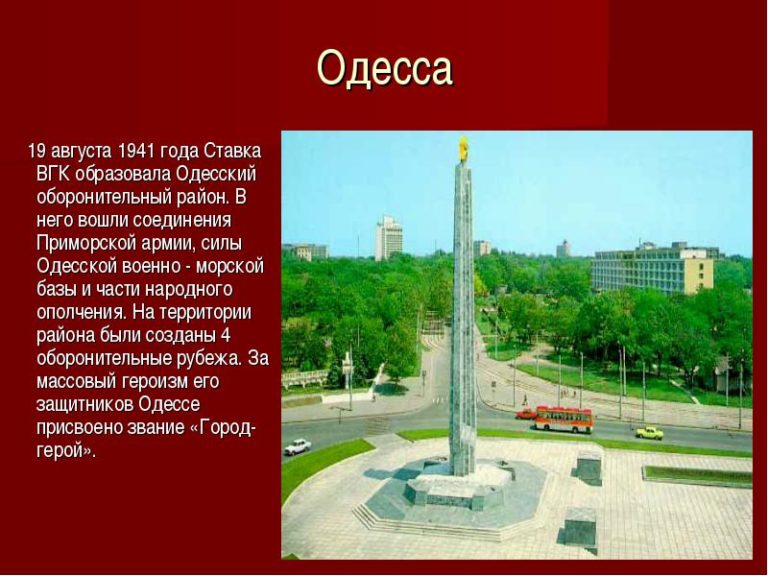 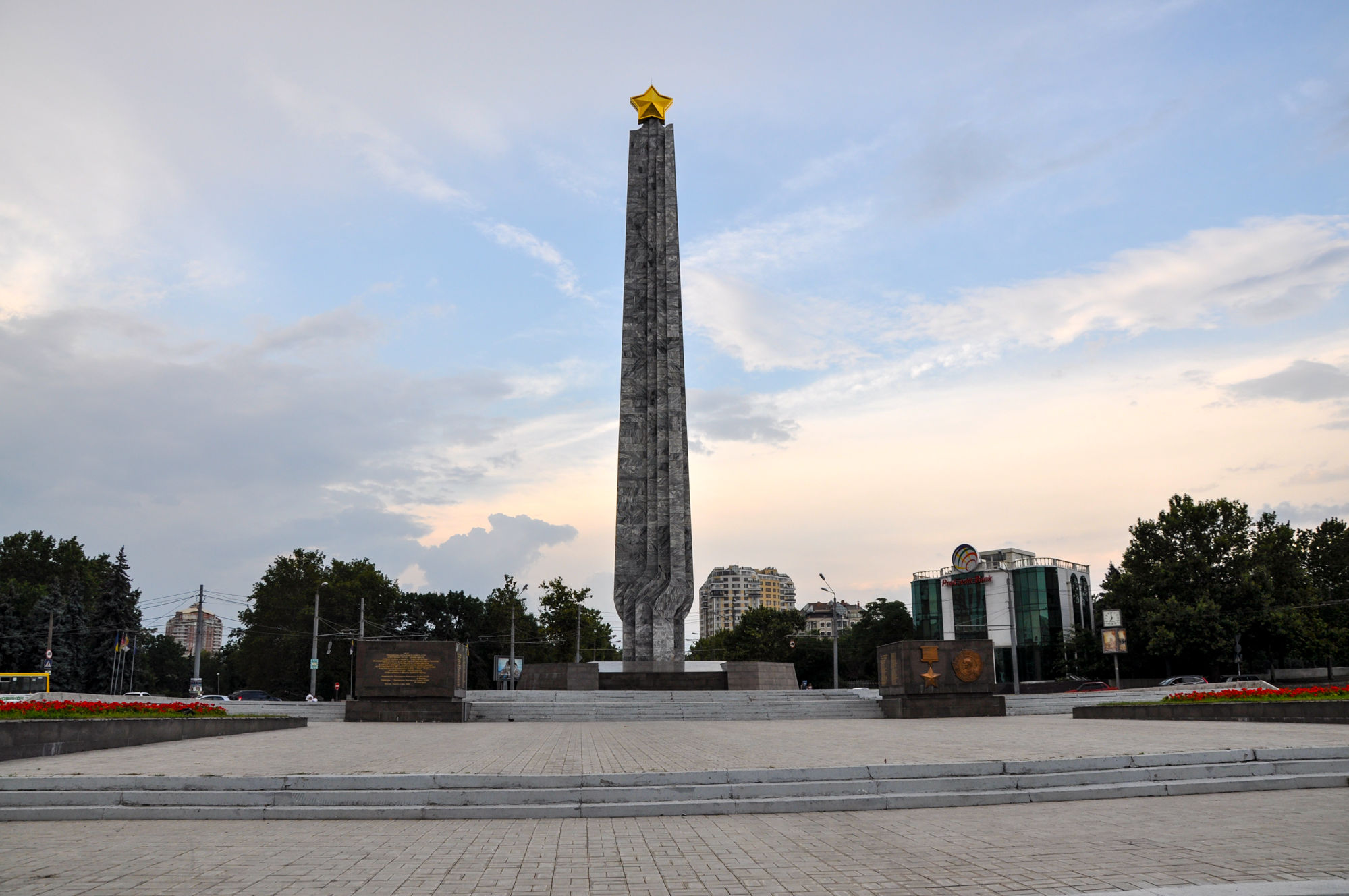 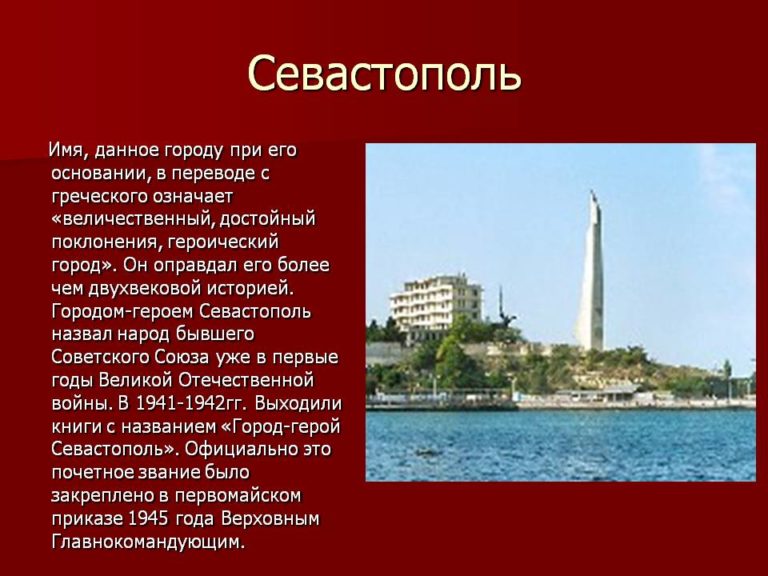 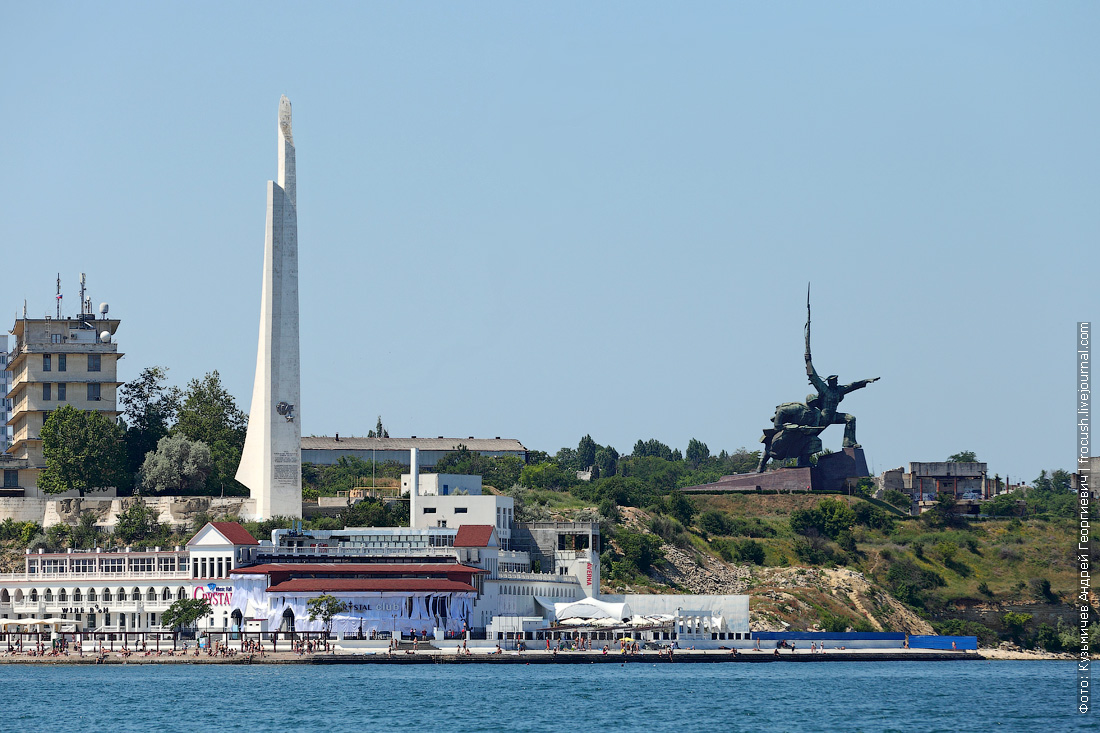 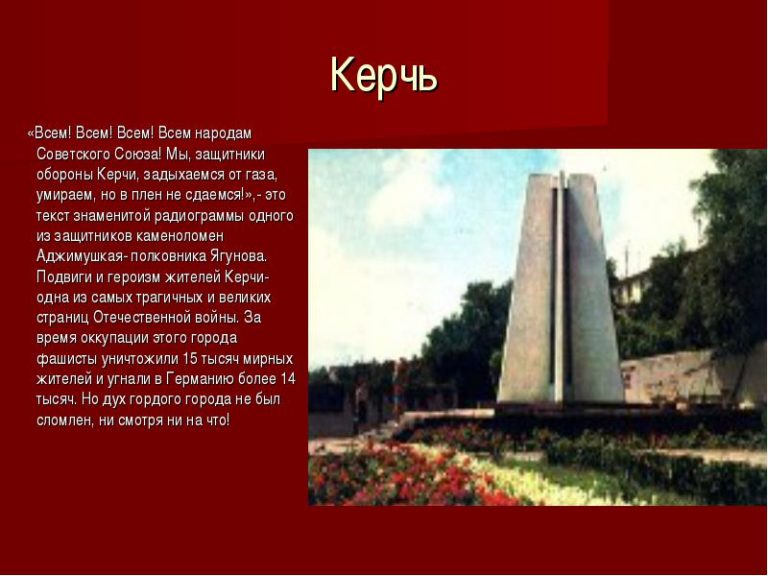 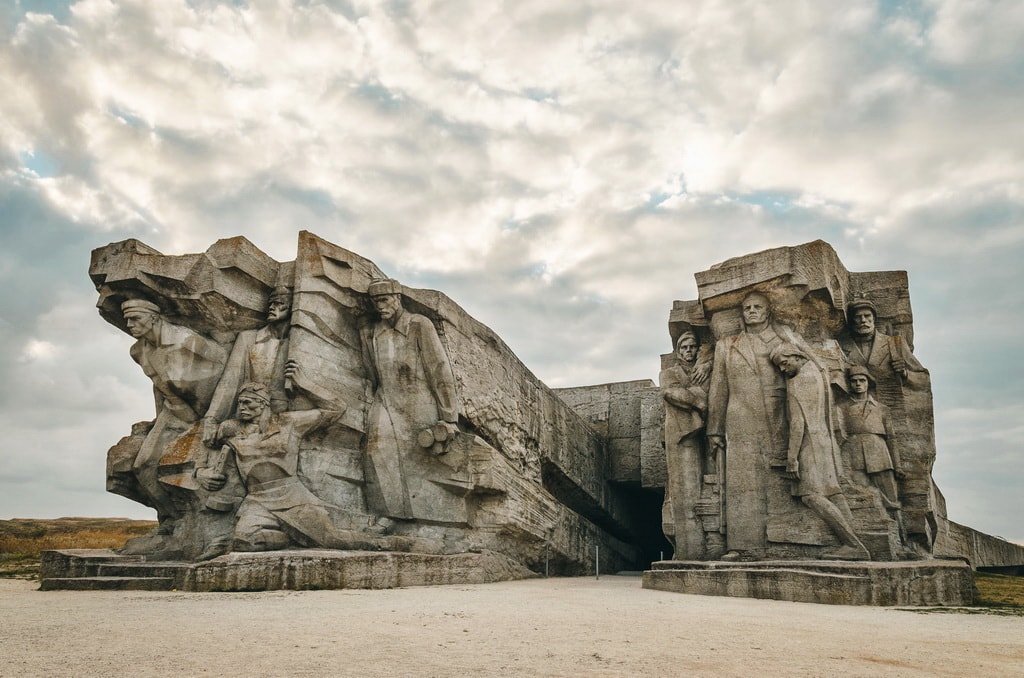 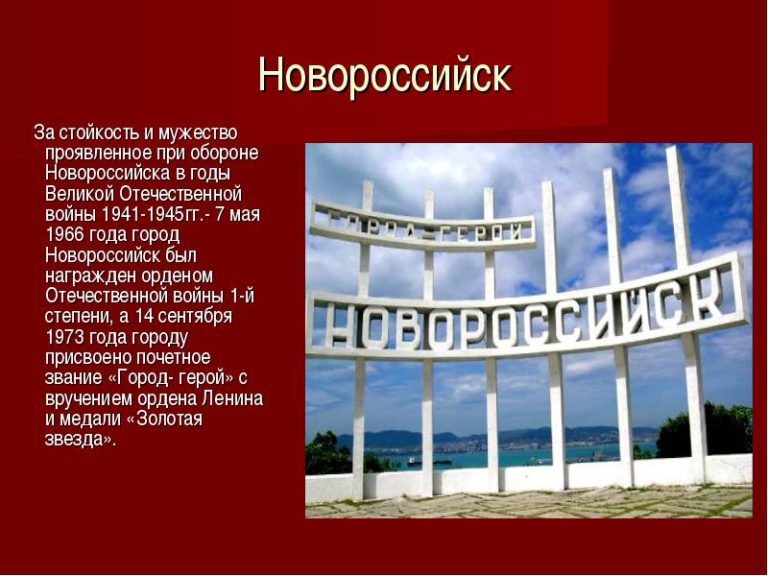 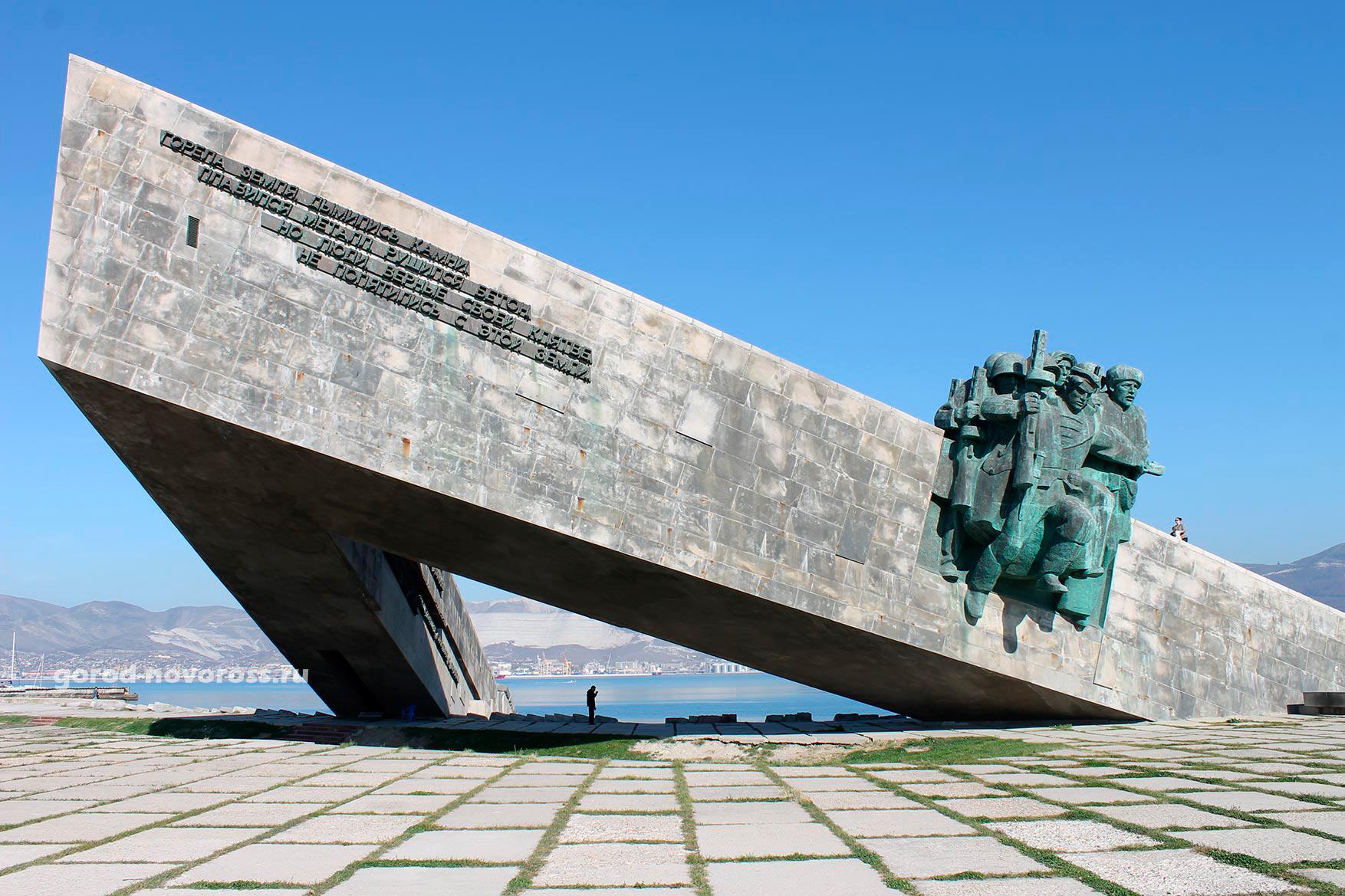 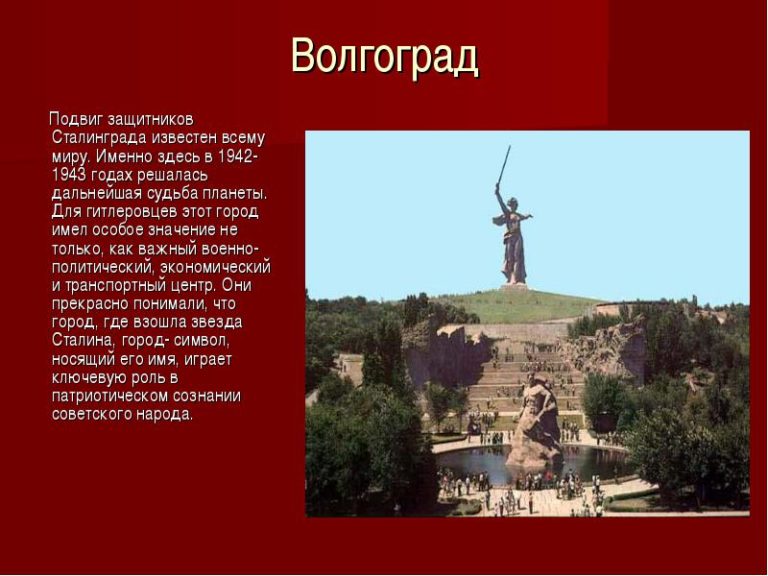 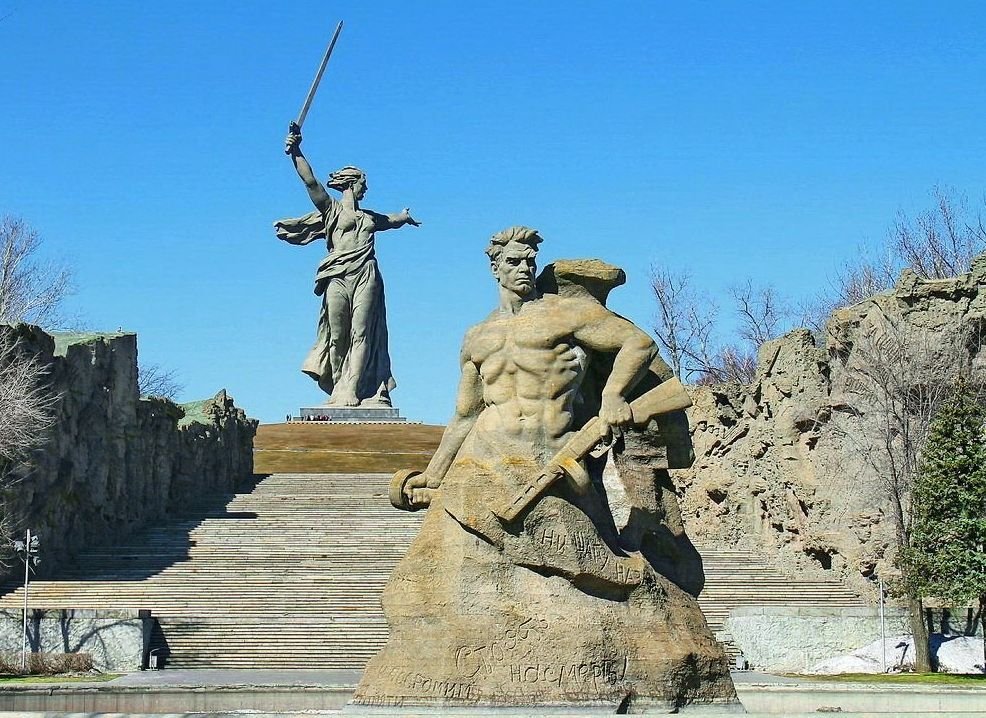 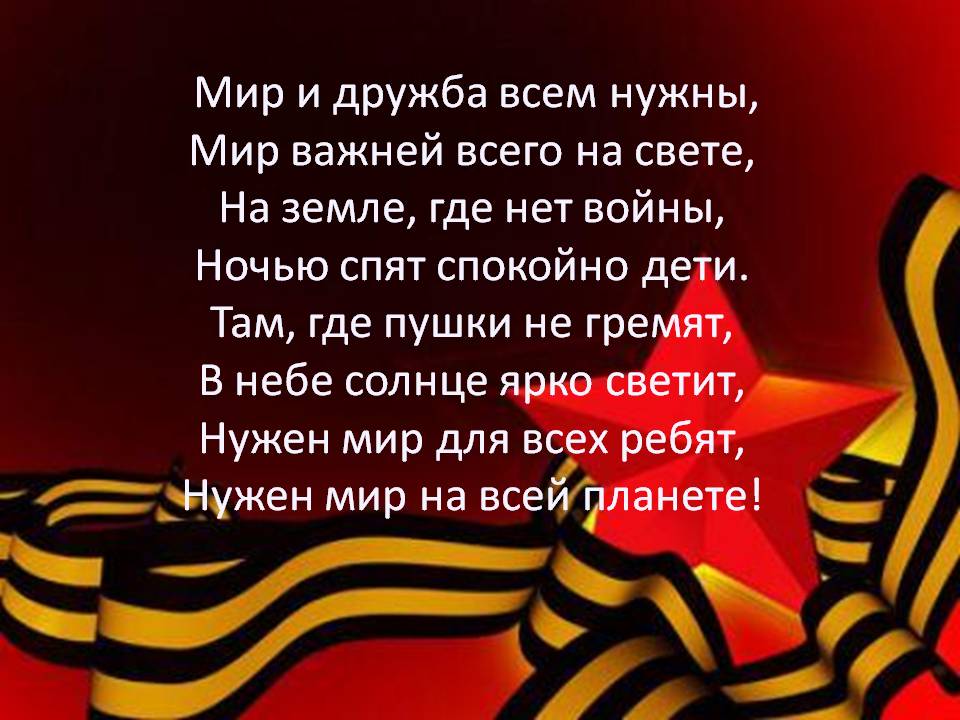